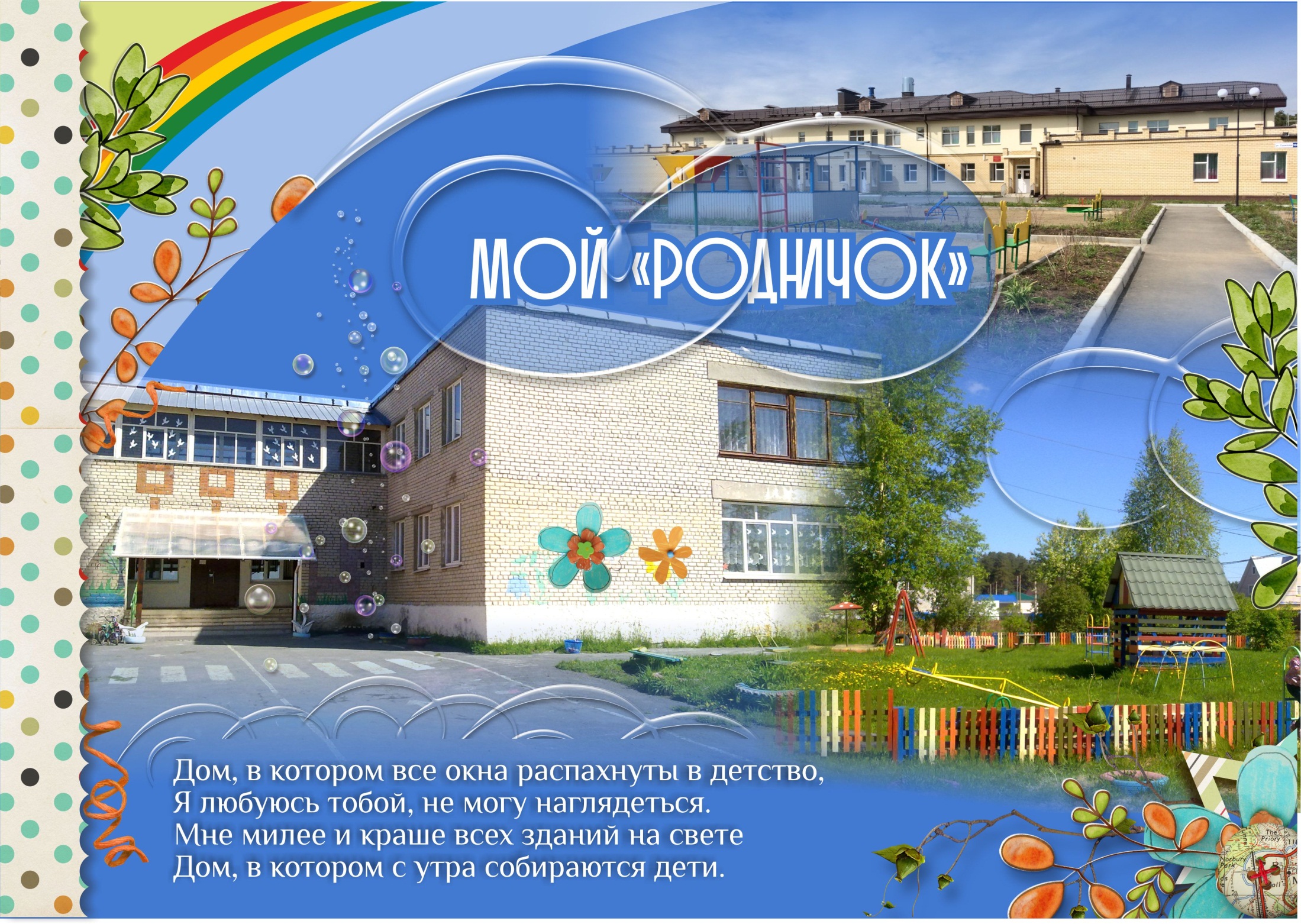 Муниципальное автономное дошкольное 
образовательное учреждение 
«Детский сад № 11 «Светлячок»
представляет:
МБДОУ детский сад № 34 «Родничок»« Система работы по предупреждению детского дорожно-транспортного травматизма в ДОУ» Подготовил:                   старший воспитатель                          Гончар Ольга Викторовна                                         и педагогический коллектив ДОУ
Цель:формирование ответственного отношения родителей, несовершеннолетних и педагогов, участников дорожного движения, к соблюдению Правил дорожного движения и сокращения дорожно-транспортных происшествий с участием несовершеннолетних.
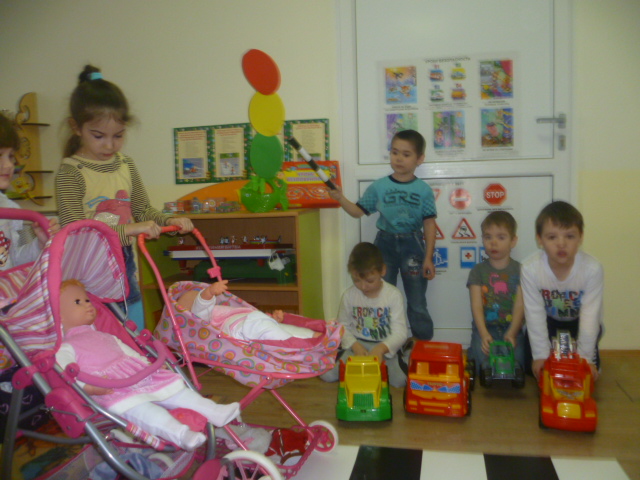 В ДОУ разработан «Паспорт дорожной безопасности», в котором составлен план-график мероприятий по реализации комплекса мер по предупреждению детского дорожно-транспортного травматизма, который включает в себя:- создание предметно-развивающей среды,- работа с воспитанниками,-работа с родителями,-взаимодействие с социумом,- взаимодействие с коллегами.
В группах созданы уголки безопасности, макеты улиц города, 
для закрепления правил дорожного движения. Обучающие плакаты 
подскажут, где может поджидать  опасность.
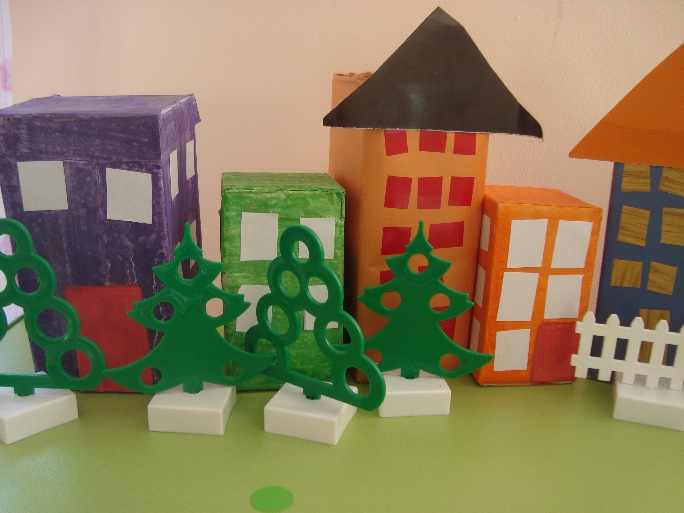 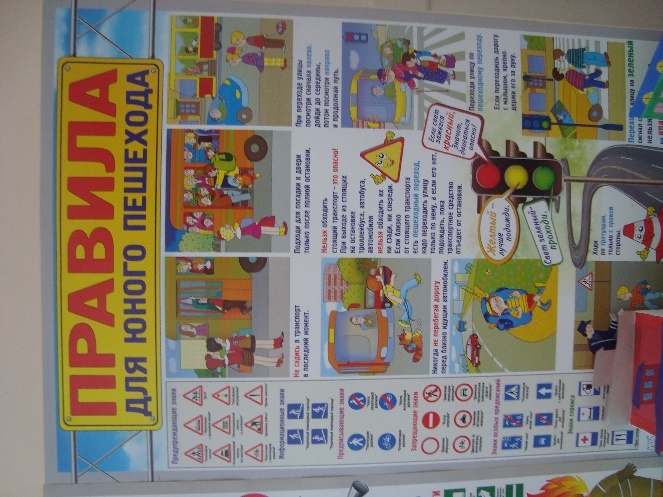 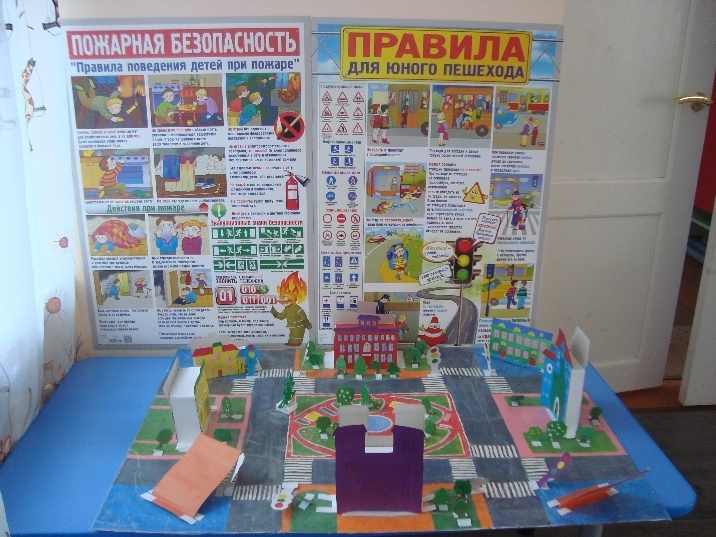 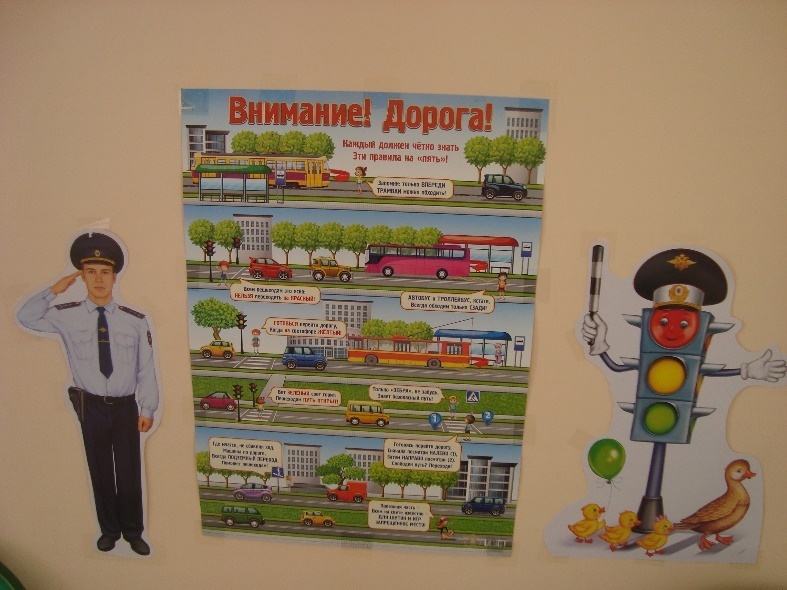 В группах созданы уголки безопасности, макеты улиц города, 
для закрепления правил дорожного движения. Обучающие плакаты 
подскажут, где может поджидать  опасность.
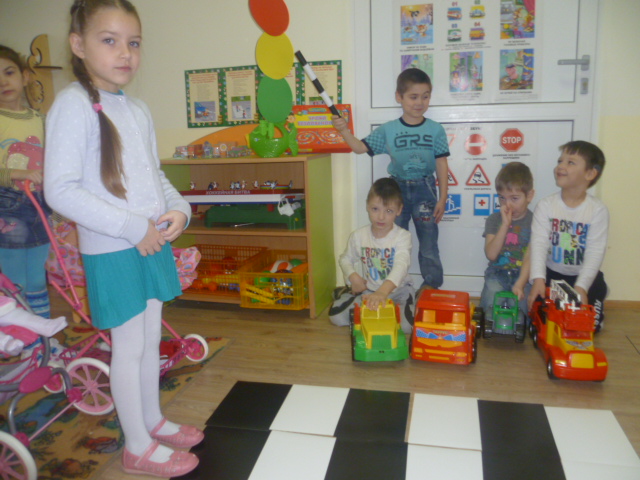 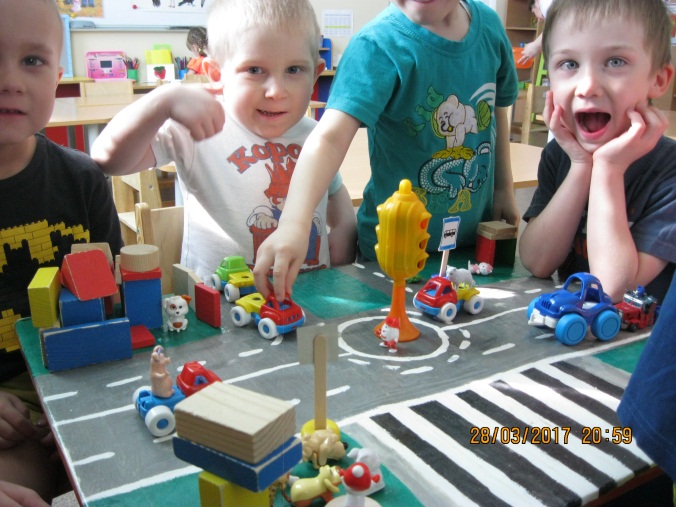 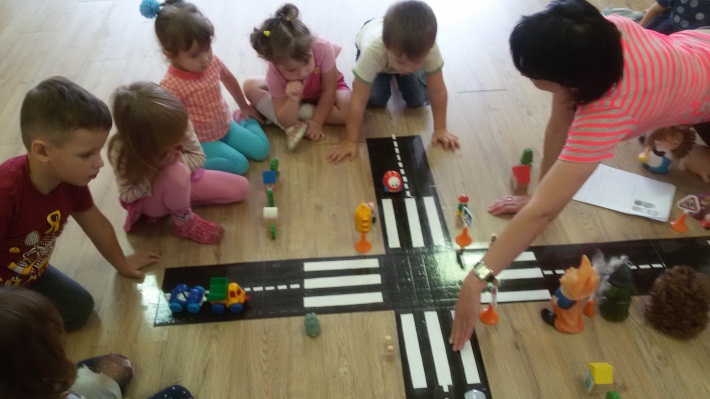 Уголок безопасности служит для повышения культуры 
поведения родителей, 
обучения несовершеннолетних основам 
безопасного поведения на дороге.
В разделе - рекомендации родителям представлены
актуальные советы, памятки
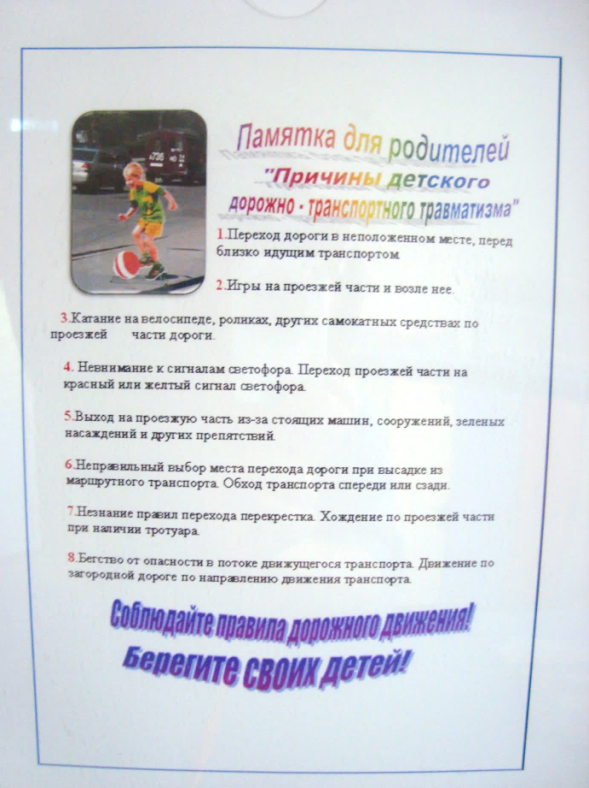 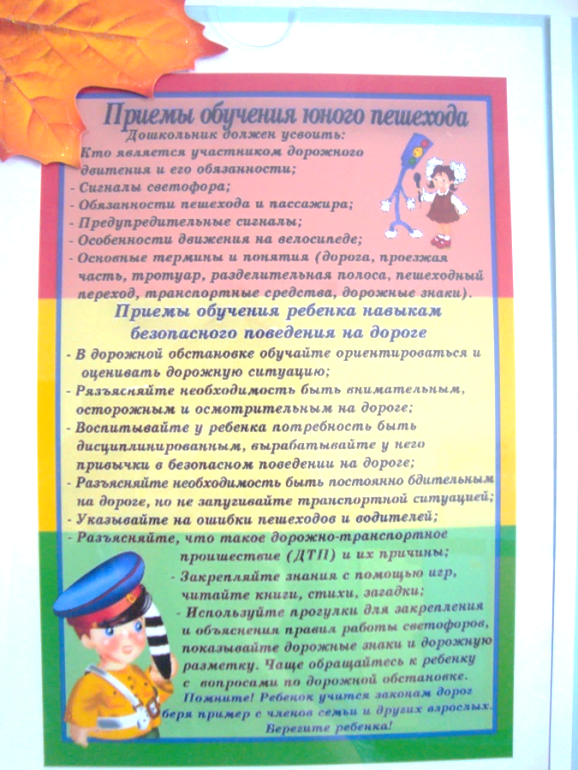 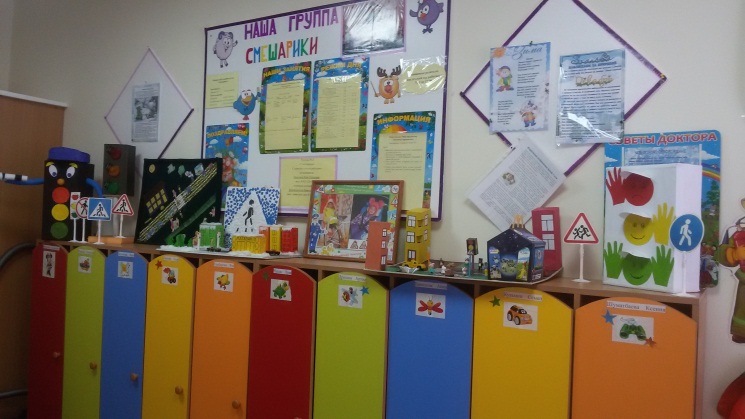 Педагоги и родители воспитанников проводят совместные акции:
« Детское автокресло», «Безопасный маршрут дошкольника»
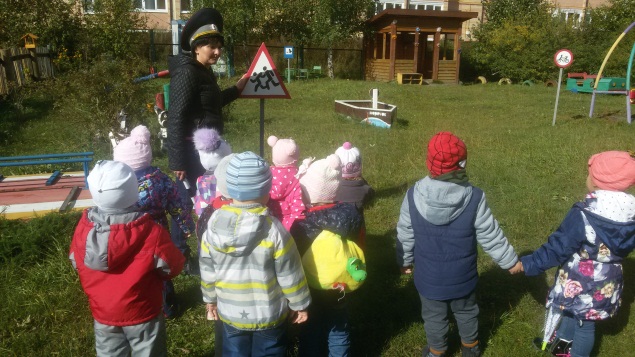 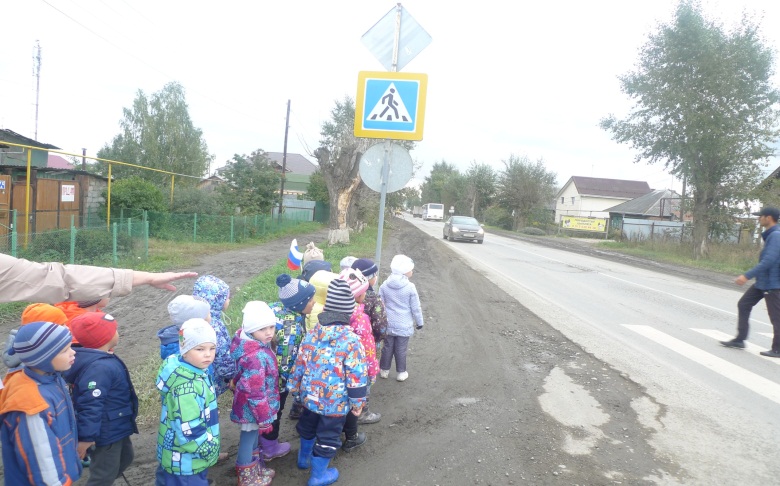 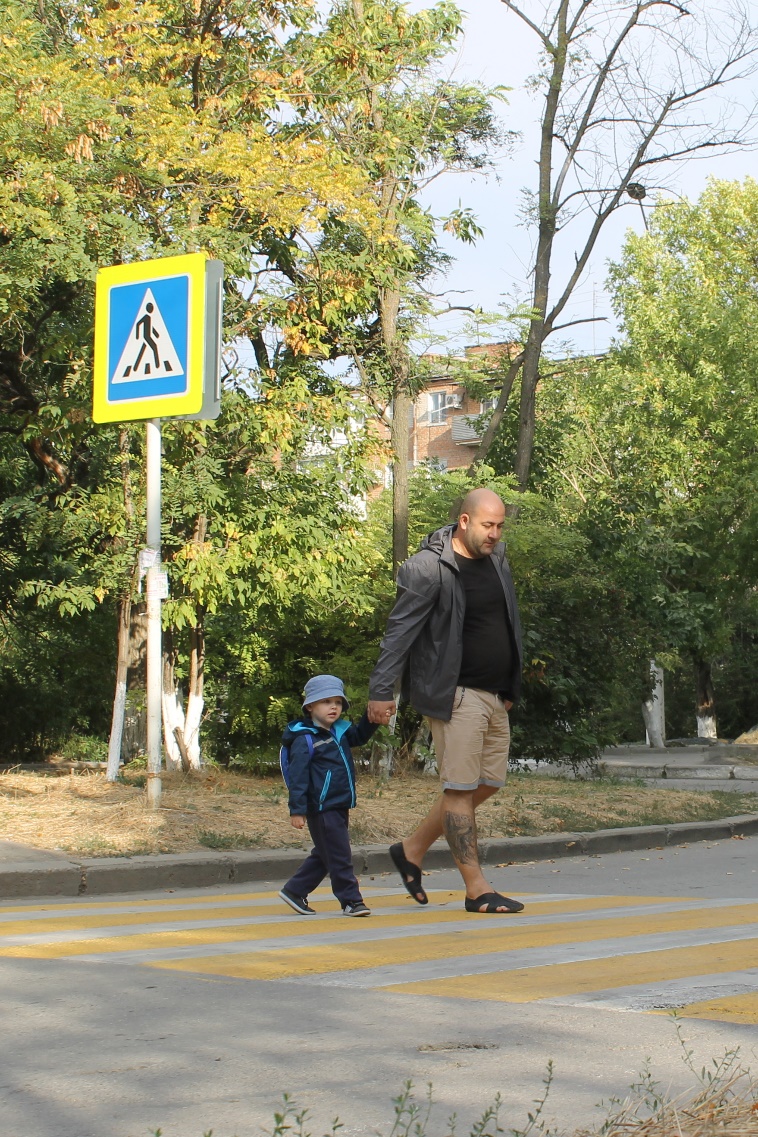 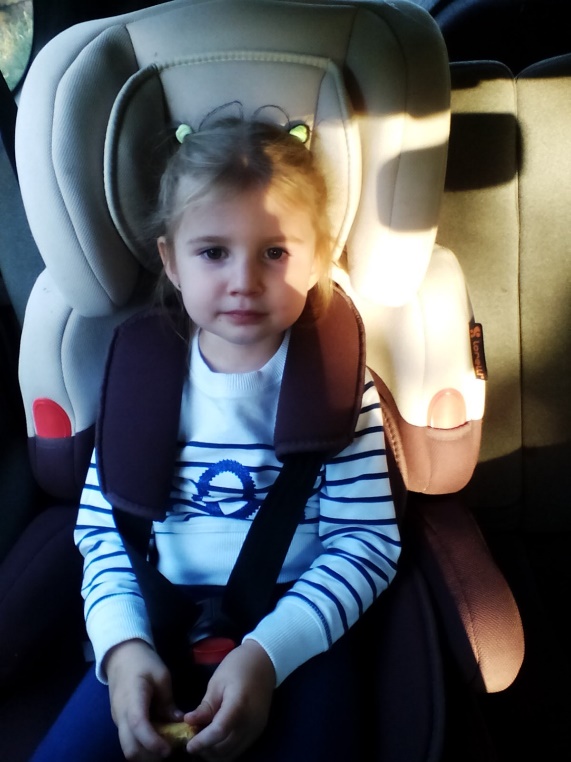 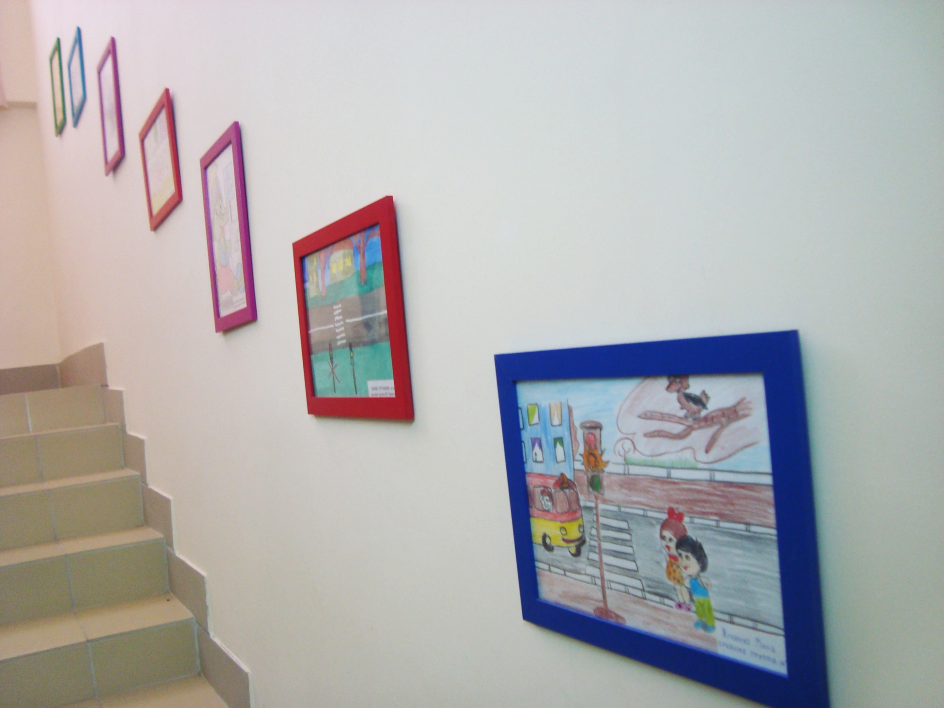 В ДОУ организуются выставки 
рисунков на тему : 

«ПДД соблюдаем – 
ДТП предупреждаем!»
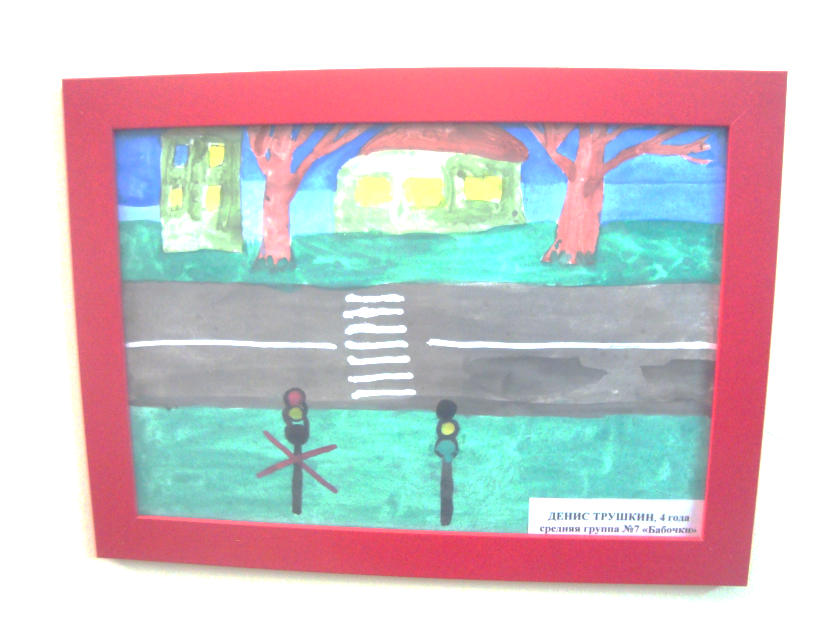 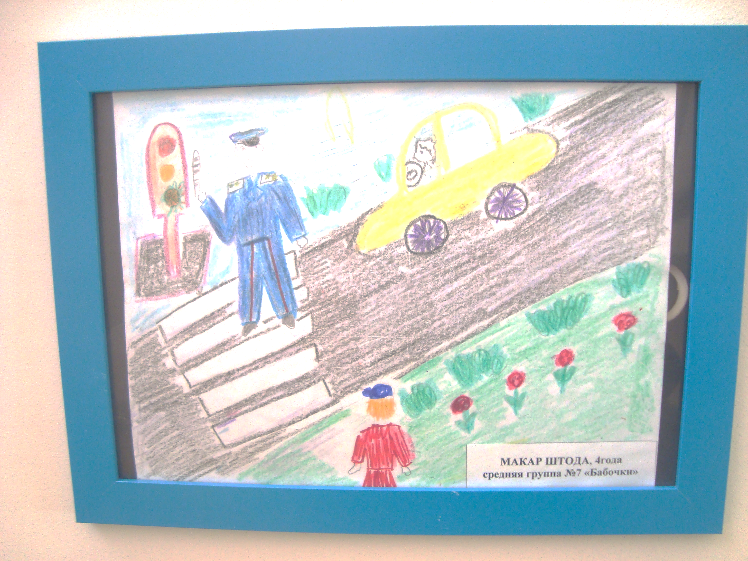 Воспитанники в увлекательной форме вместе с героями сказок повторяют правила дорожного движения.
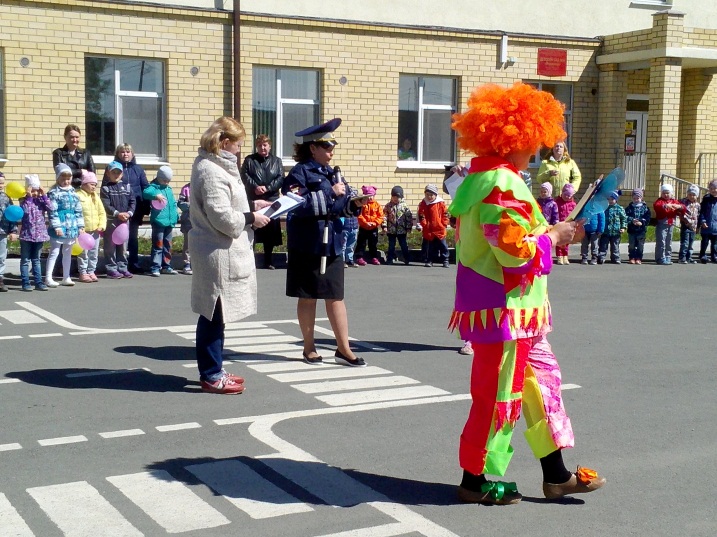 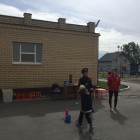 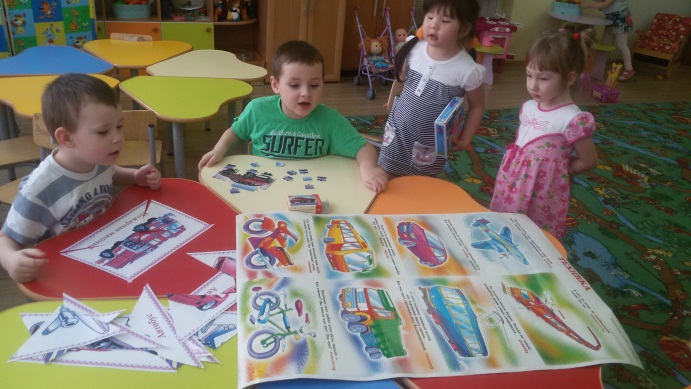 С воспитанниками ДОУ проводятся, беседы, игры, экскурсии, помогающие запомнить правила дорожного движения, составление маршрута «Дом-детский сад»
Экскурсия к перекрестку.
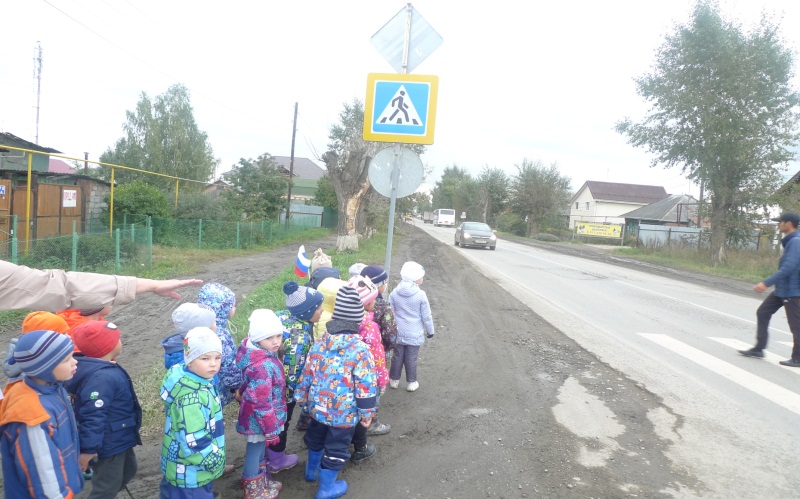 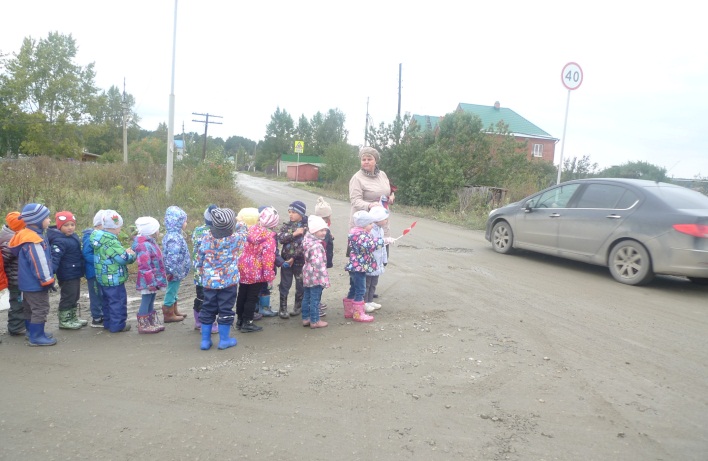 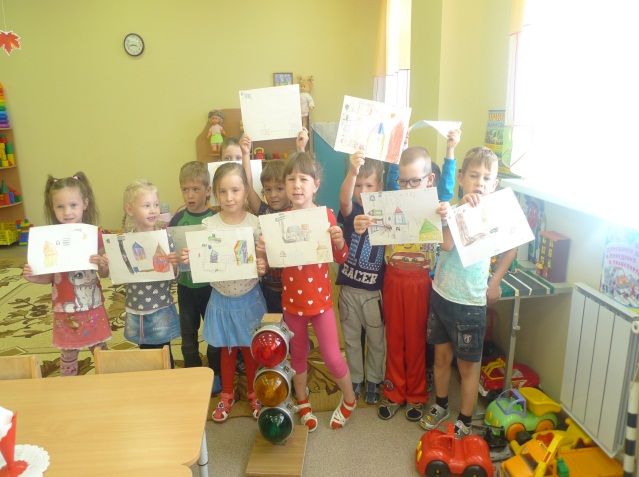 Закрепление ПДД в непосредственно образовательной деятельности с воспитанниками
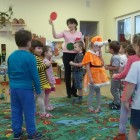 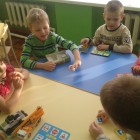 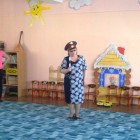 На территории ДОУ оборудована дорожная разметка, 
где дети с удовольствием демонстрируют знания о ПДД
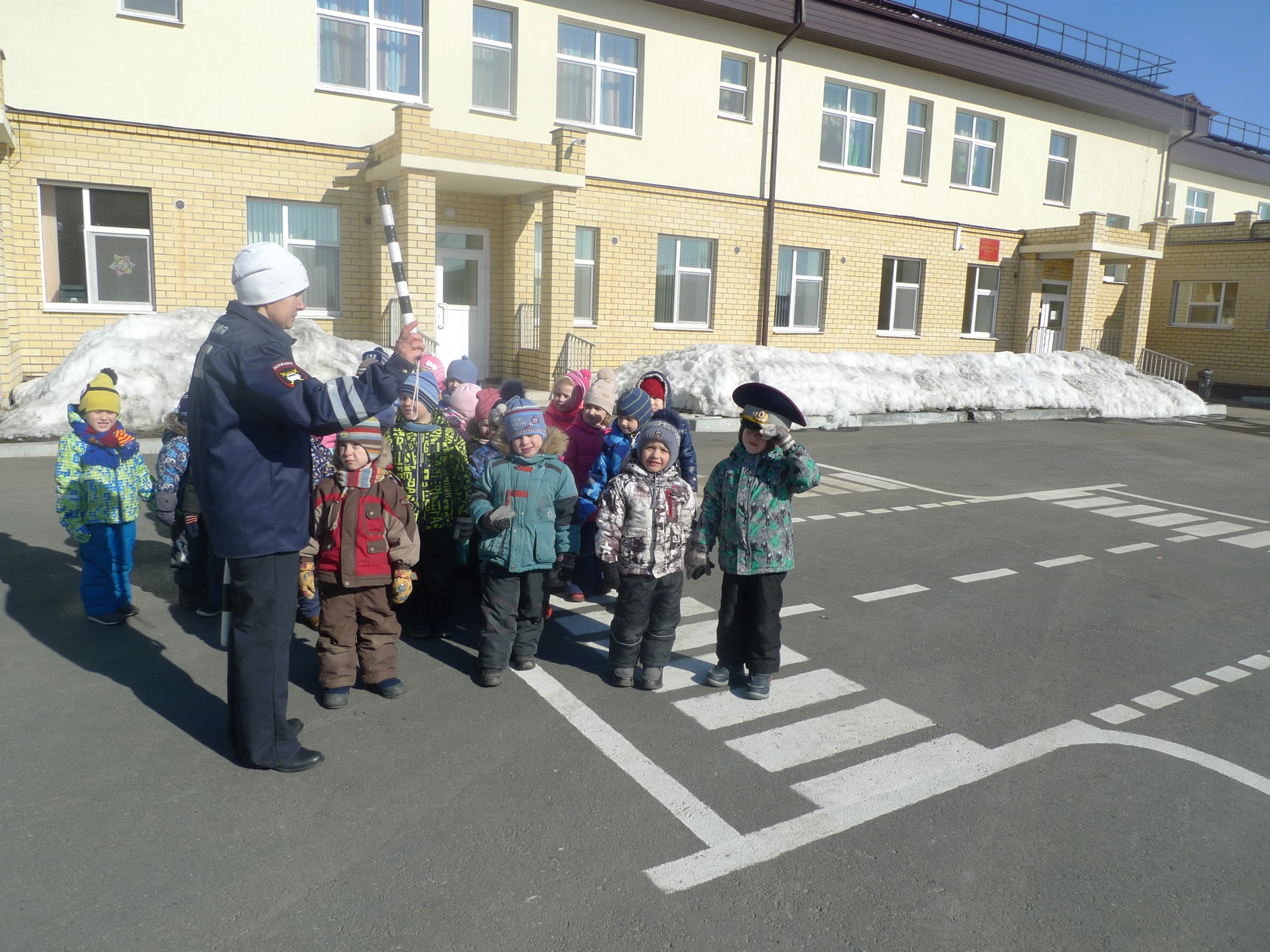 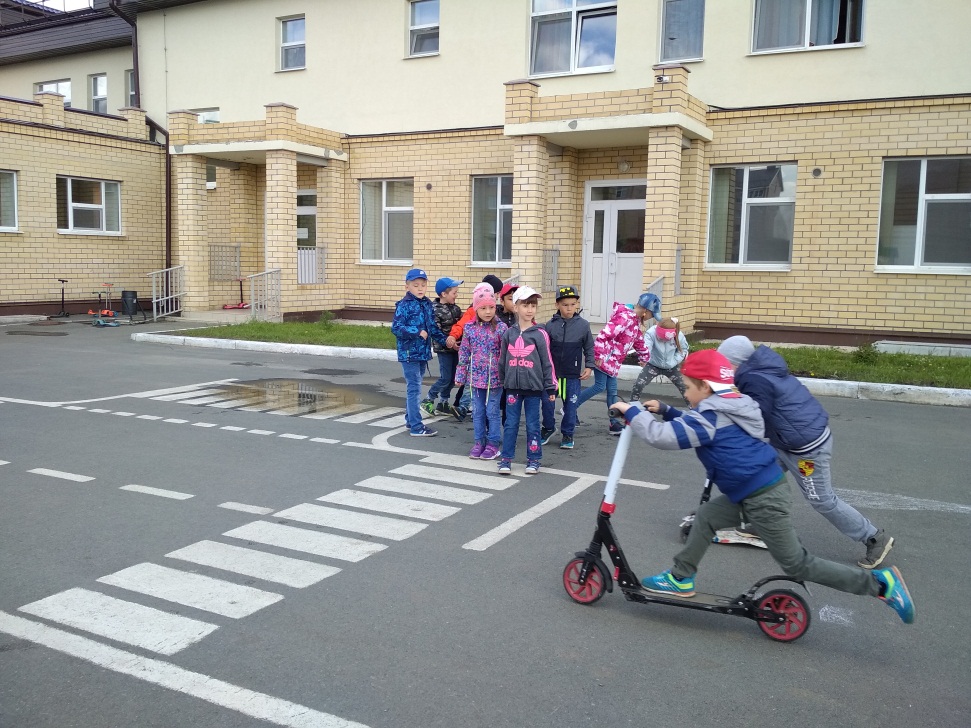 Помогают ДОУ в профилактике ДТТ родители-сотрудники ДПС
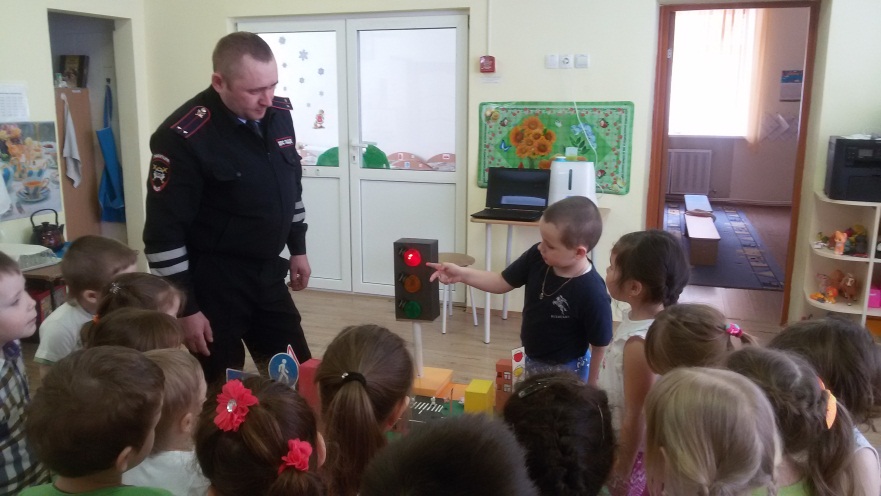 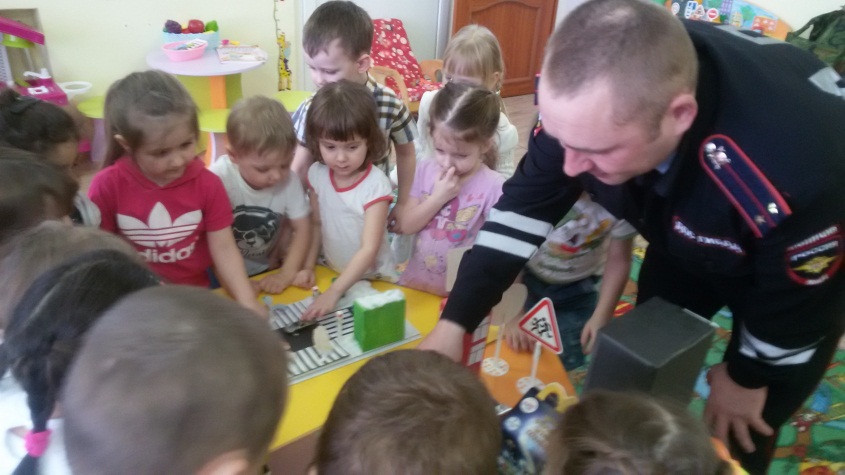 Спасибо за внимание!
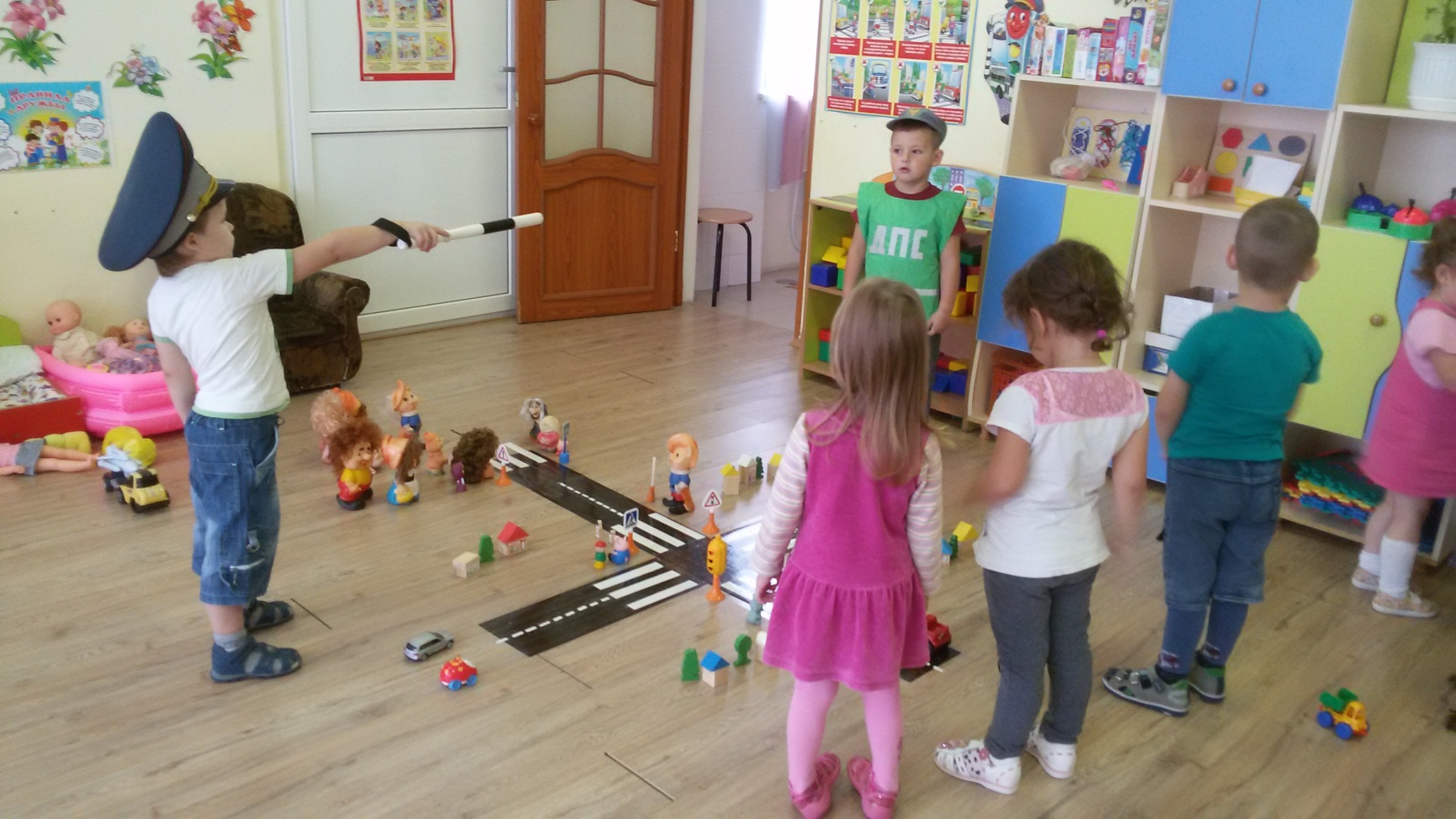